Саша Соколов:Школа для дураков
Саша Соколов
прозаик и поэт
настоящее имя: Александр Всеволодович Соколов
родился 6 ноября 1943 года в Канаде в городе Оттава
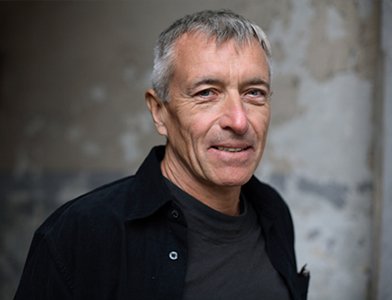 Саша Соколов (*1943)
его отец – советский шпион и помощник военного атташе – в Канаде собирал информацию об атомной бомбе
после провала группы в 1947 году семья вернулась в Москву
после окончания школы, в 1961 году, поступил в Военный институт иностранных языков
решив освободиться от военной службы, симулирует душевную болезнь и проводит три месяца в военном госпитале для душевнобольных
Саша Соколов (*1943)
в 1965 году стал членом неофициальной литературной группы «СМОГ» (аббревиатура «Смелость. Мысль. Образ. Глубина»; иронически расшифровывается как «Самое Молодие Общество Гениев») – молодые богемные литераторы столицы
в 1967 году перешёл на факультет журналистики Московского университета им. Ломоносова
он вёл образ жизни хиппи
два года работал егерем в охотничьем хозяйстве Калининской (Тверской) области
Саша Соколов (*1943)
некоторое время с женой и дочерью жил на Кавказе и работал в газете, но после конфликта с редактором уволился
оставил семью и вернулся в Москву, пытался получить информацию о возможности выезда из страны – с этого момента был под постоянным наблюдением КГБ
в октябре 1975 года приехал в Вену, где женился на Иоханне Штайдль, гражданке Австрии; работает на мебельной фабрике
Саша Соколов (*1943)
в сентябре 1976 года улетел в США, где пишет и публикует повесть «Школа для дураков»
в 1979 году завершает экзистенциальный роман о русской судьбе «Между собакой и волком» (вышел в США в 1980 году, в России в 1989 году)
с 1980 до 1985 года работал над романом «Палисандрия» (в США – 1985, в России – 1991), который является пародией на псевдожизнь и псевдолитературу
Саша Соколов (*1943)
мелкая проза: «В доме повешенного» (1983), «Портрет русского художника, живущего в Америке. В ожидании Нобеля» (1985), «Ключевое слово российской словесноти» (1985)
читал лекции в университетах США и Канады, работал лыжным инструктором
во второй половине 80-х годов растёт его популярность как в эмиграции, так и в СССР
Саша Соколов (*1943)
летом 1989 года приехал в Москву и с тех пор часто посещает столицу, постоянно проживает в Канаде
в мае 1996 года в Москве получил Пушкинскую премию
Школа для дураков
первый и самый известный роман Соколова
экспериментальная проза, постмодернизм
вышел в США в 1976 году, в России в 1989 году
получил высокую оценку од Иосифа Бродского
описывает события, происходящие в дачном посёлке недалеко от среднерусского города и в спецшколе для слабоумных детей
выстроить какой-то повествовательный сюжет романа невозможно
Школа для дураков
главный герой – ученик Такой-то, страдающий от раздвоения личности
он живёт так, как хочет сам, а не так, как хотят другие люди
его представления о реальности и настоящая реальность постоянно смешиваются
считает, что свою болезнь он наследовал от бабушки, которая часто теряла память
у него плохая память на имена многих персонажей
Школа для дураков
главный герой размышляет о жизни, смерти, любви, ненависти, эгоизме ...
постоянно ведёт диалог с «другим собой», его речь напоминает бормотание (mumlání), предложения часто теряют пунктуацию
он не умеет адекватно воспринимать время и его отдельные единицы (часто приводит глаголы во всех временах – в прошедшем, настоящем и будущем)
чувствует своё полное растворение в окружающем
Школа для дураков
герой влюблён в учительницу ботаники Вету Акатову и мечтает о том, как быстро после окончания школы выучится на инженера и женится на Вете
«тапочная система» – её требует Перилло (директор спецшколы); все ученики должны приносить тапочки в мешке, на котором крупными буквами указано, что они учатся в школе для слабоумных
Павел Норвегов – географ, любимый учитель героя, ходит босиком
в конце романа автор вынужден прервать повествование героя – у него вышла бумага
Ссылки
Соколов, Саша. https://ru.wikipedia.org/wiki/Соколов,_Саша , http://www.livelib.ru/author/6786
Школа для дураков. https://ru.wikipedia.org/wiki/Школа_для_дураков , http://www.lib.ru/PROZA/SOKOLOV/shkola.txt